Les émotions par les PS MS GSA
Projet classe internationale 3 langues
Tout a commencé par…
La lecture d’un album :
La couleur des émotions
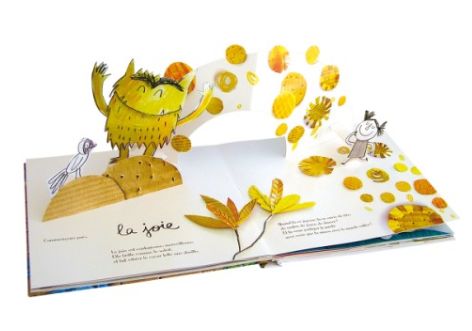 Le monstre se met à ranger ses émotions dans des bocaux, alors …
Nous en avons fait de même. Et chaque matin, nous pouvions placer notre émotion de la journée dans le bon bocal.
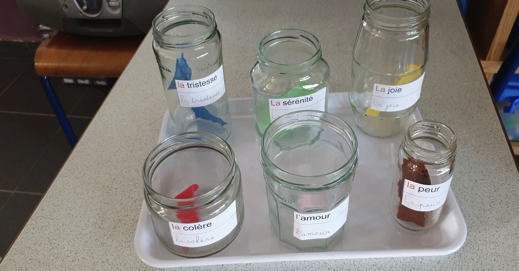 …
Puis, nous avons appris les couleurs  liées aux émotions, et les émotions ,dans les trois langues.
Nous nous sommes fait lire des livres dans plusieurs langues:
Nous avons pu comparer la couleur des émotions dans différents livres…
Ah tiens, ici, la sérénité est bleue :
Merci Jennah pour le prêt de ce si joli livre!
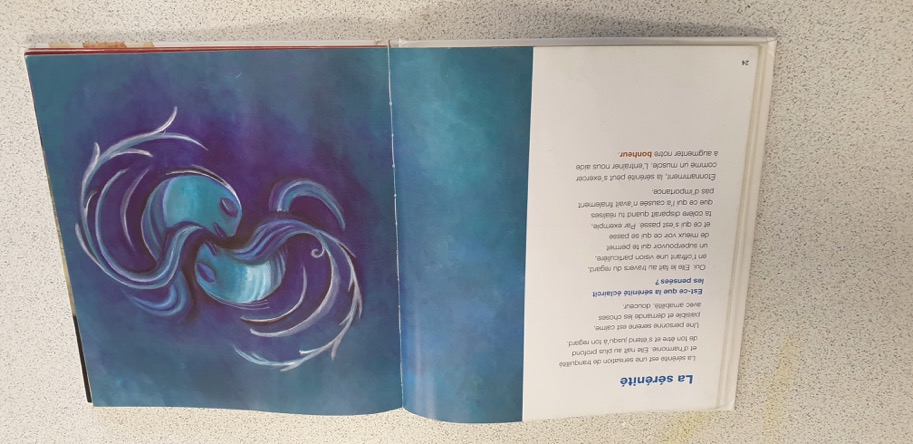 Puis nous avons écouté de nombreuses musiques,
Nous pouvions dire à quel sentiment elles nous faisaient penser.
…
Et enfin, nous avons commencé à préparer notre représentation pour les parents.
En mimant :
Et en dessinant une émotion que nous avions ressentie :
C’est à partir de ce dessin que nos Grandes Sections s’expriment pour la représentation, et que les Moyens et Petits miment l’émotion ressentie.
…
Vous trouverez très prochainement la vidéo de la représentation, donnée le 18 décembre par vos enfants, sur le site de l’école.
L œuvre collective de la classe :
ET NOTRE AFFICHE DE FÊTE :